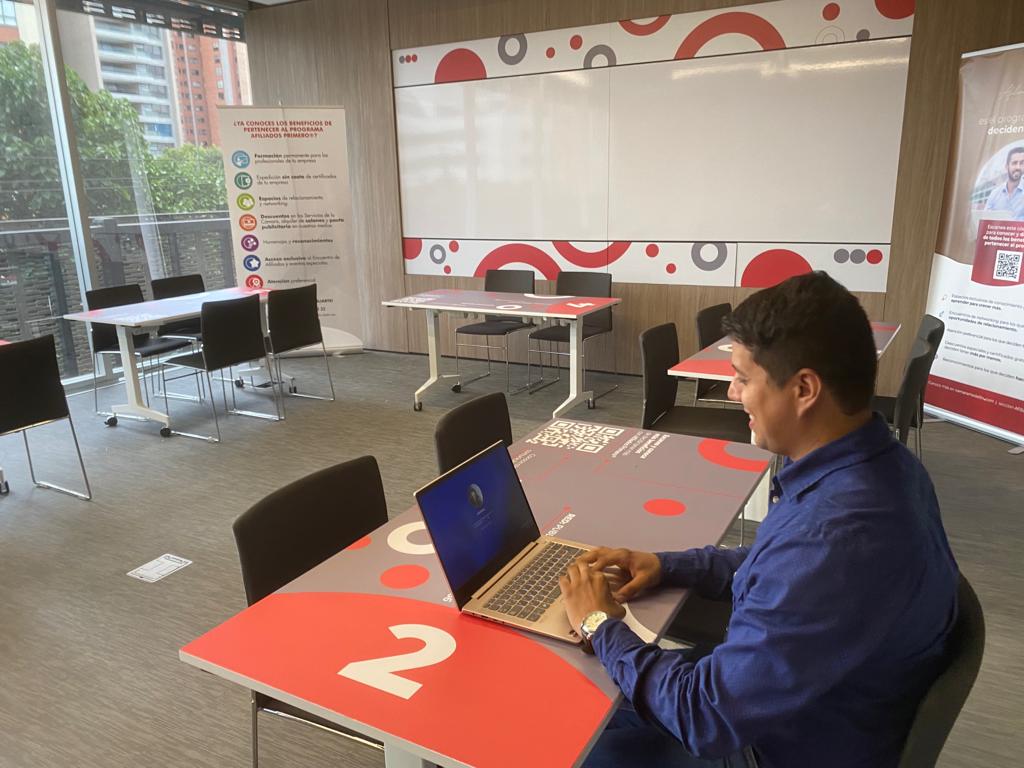 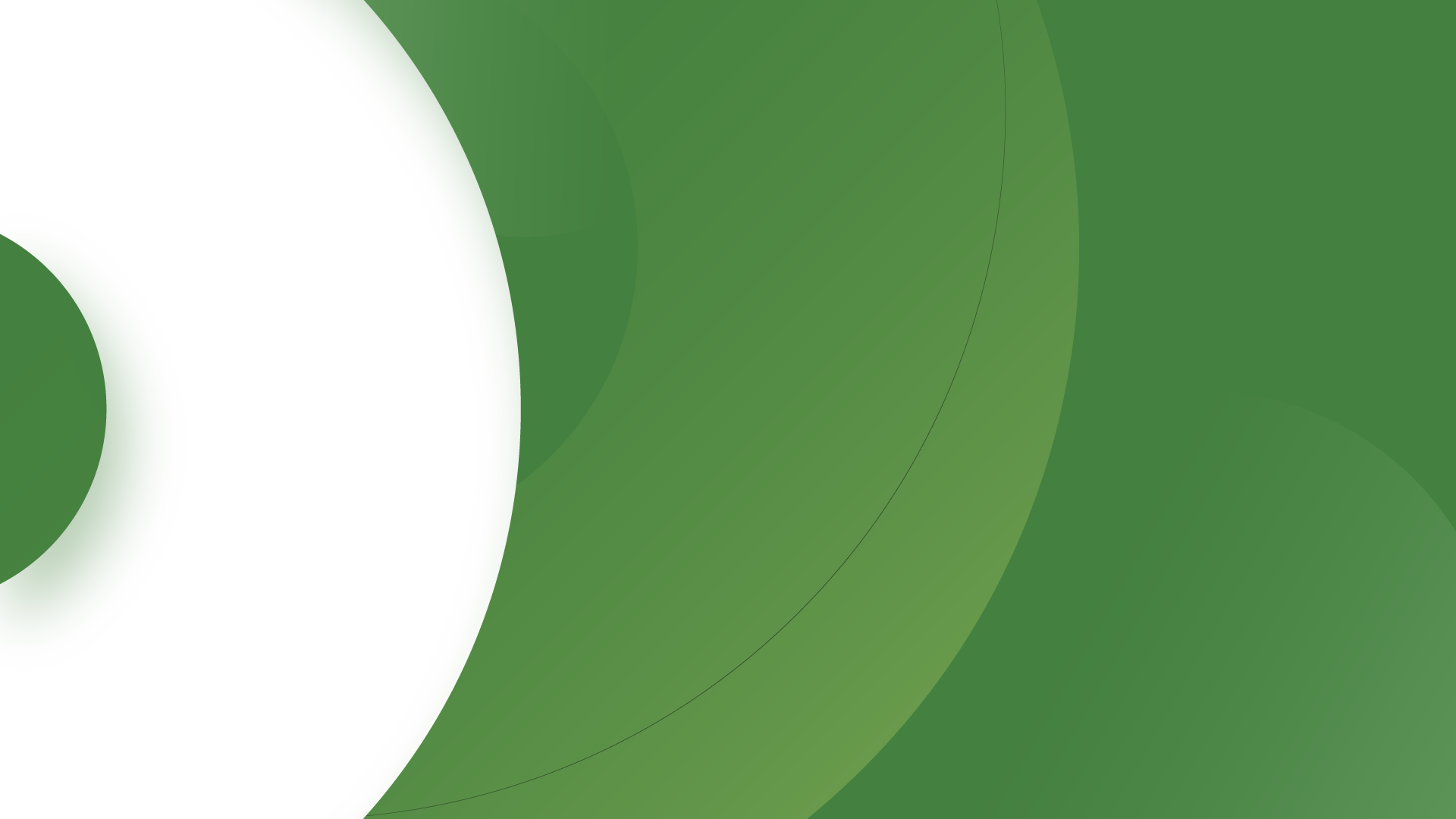 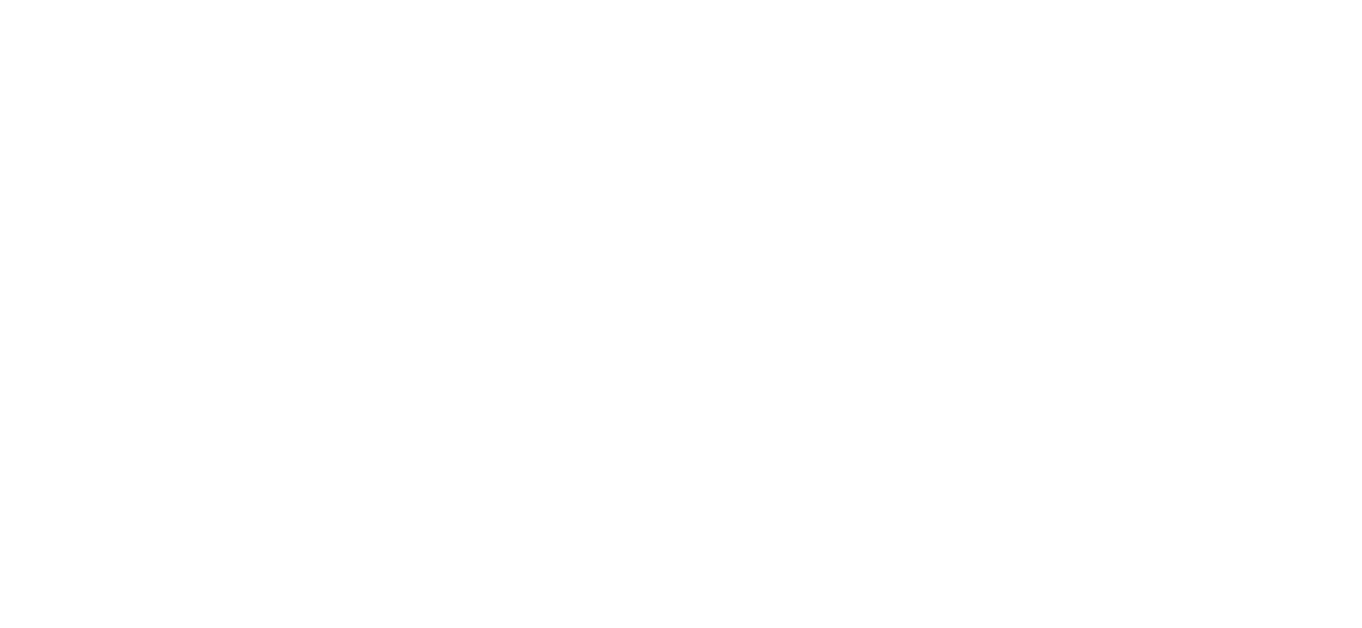 Título destacado
título menos destacado
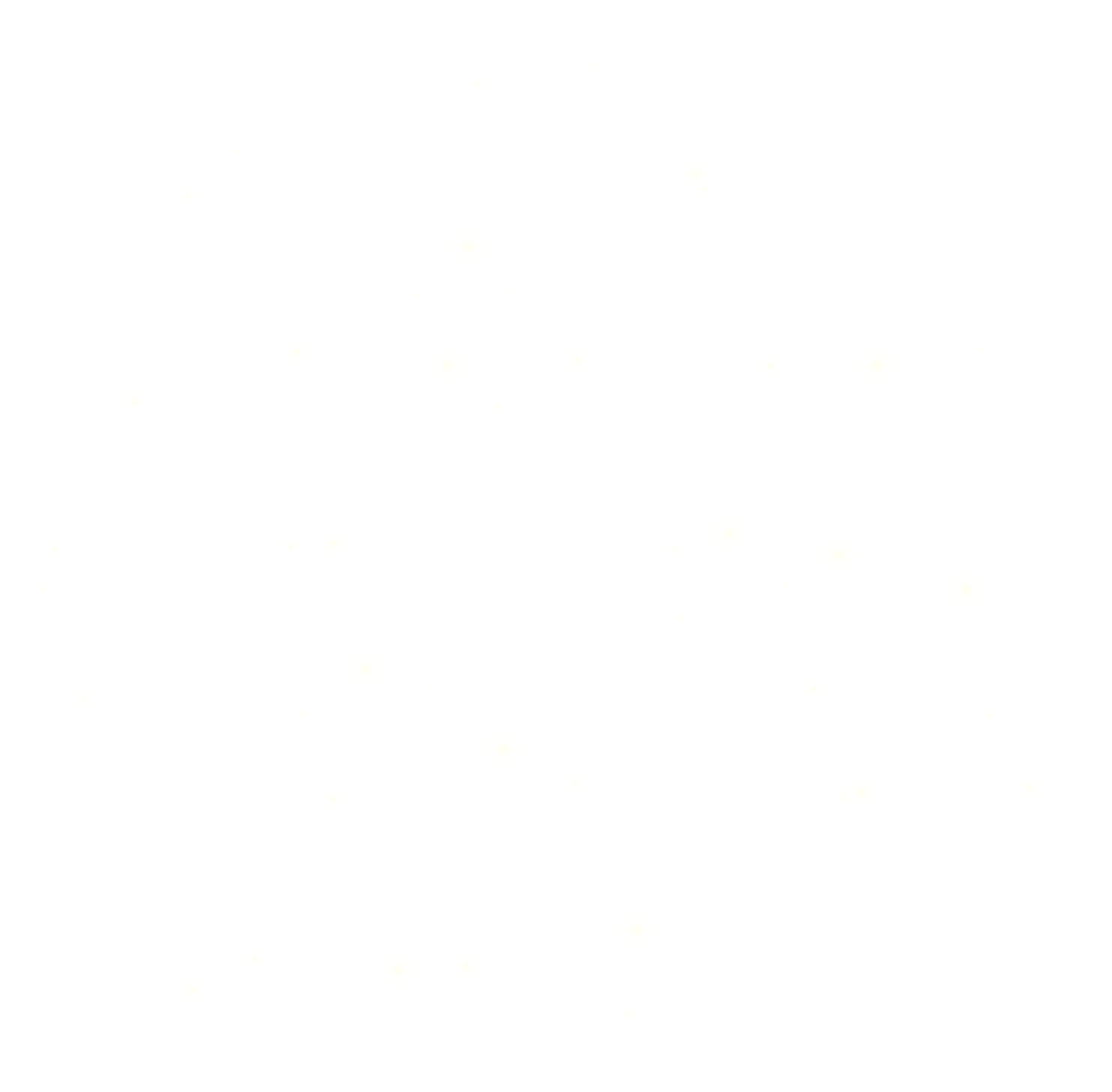 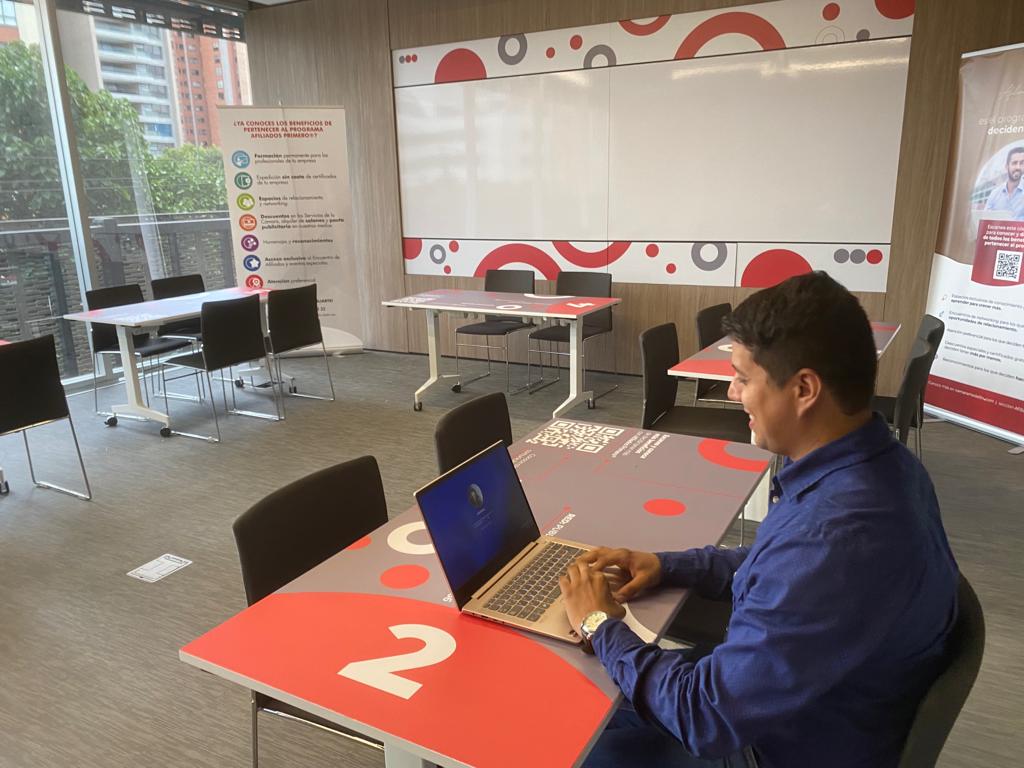 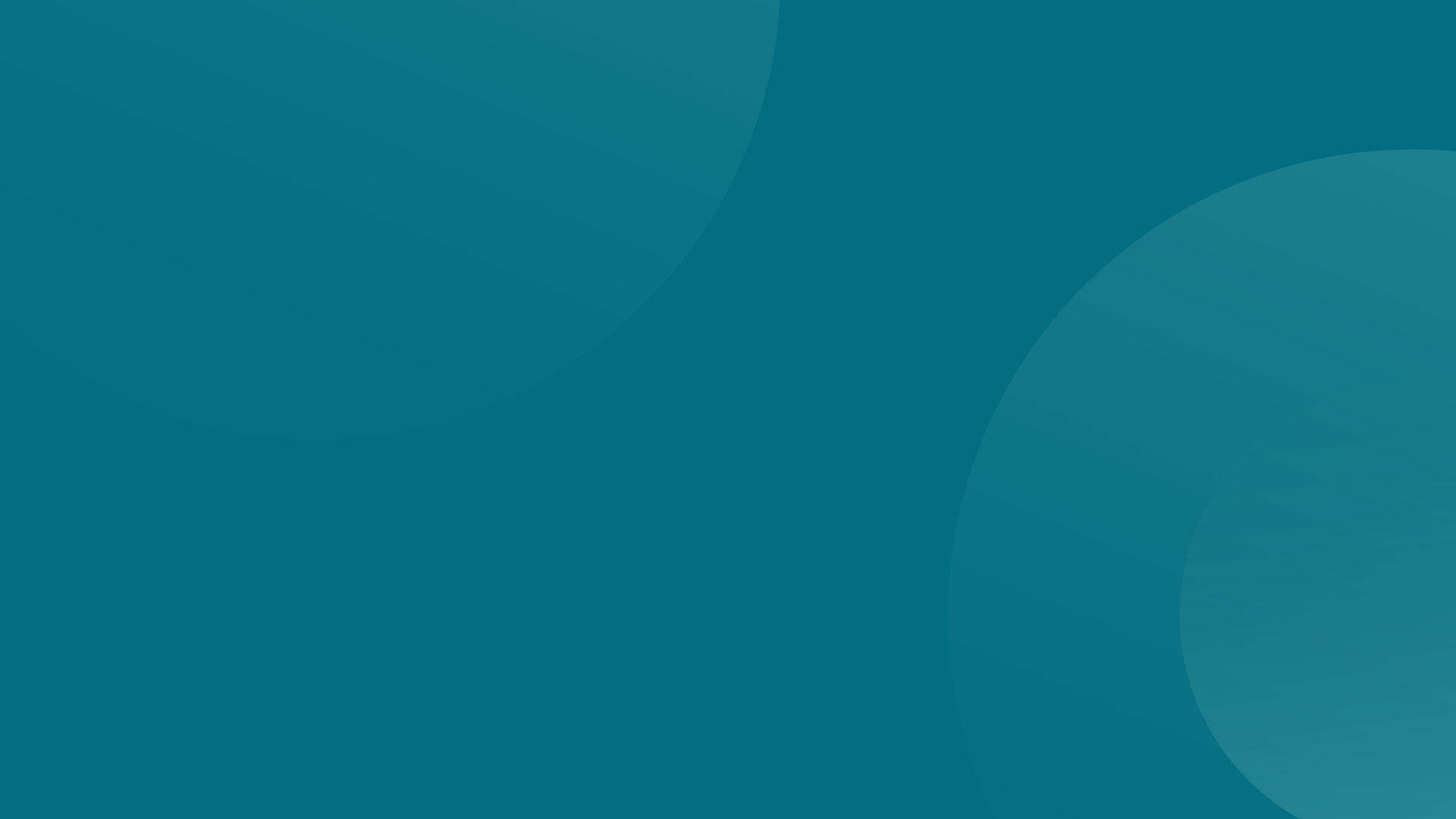 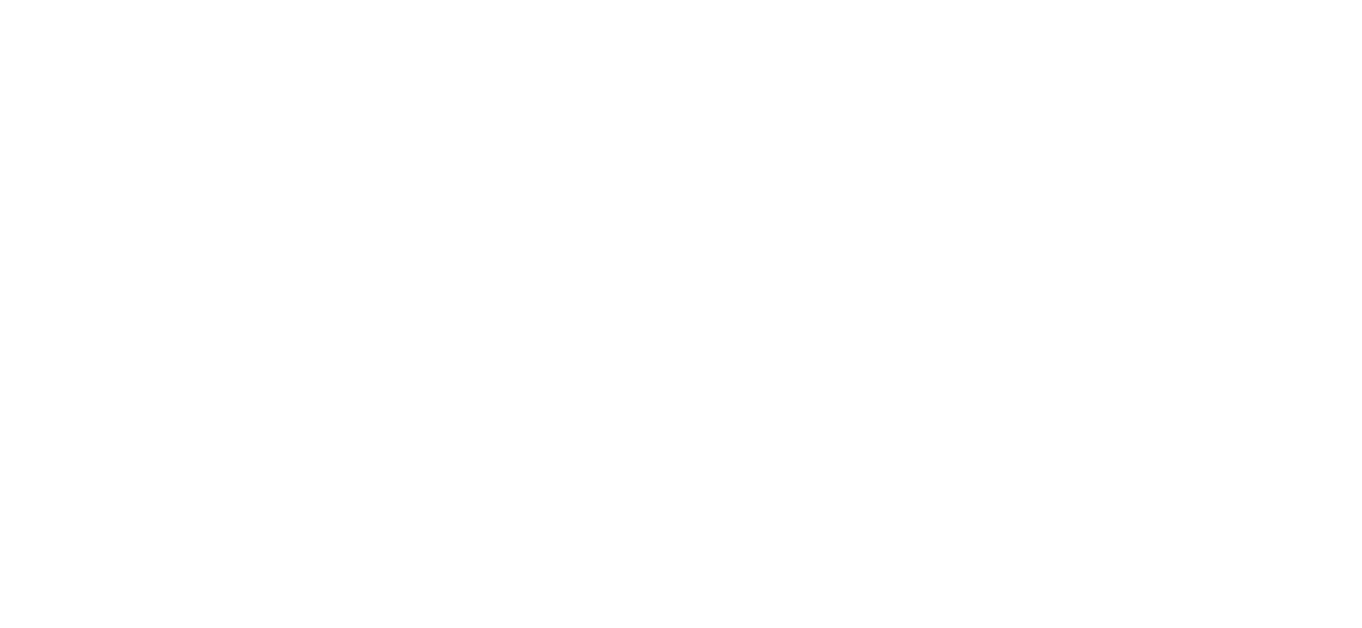 Lorem ipsum dolor
sit amet, consectetur adipiscing elit
Lorem ipsum dolor sit amet, consectetur adipiscing elit, sed do eiusmod
Lorem ipsum dolor sit amet, consectetur adipiscing elit, sed do eiusmod tempor tempor incididunt ut labore et dolore magna aliqua. Ut enim ad minim veniam, quis nostrud exercitation incididunt ut labore et dolore magna aliqua.
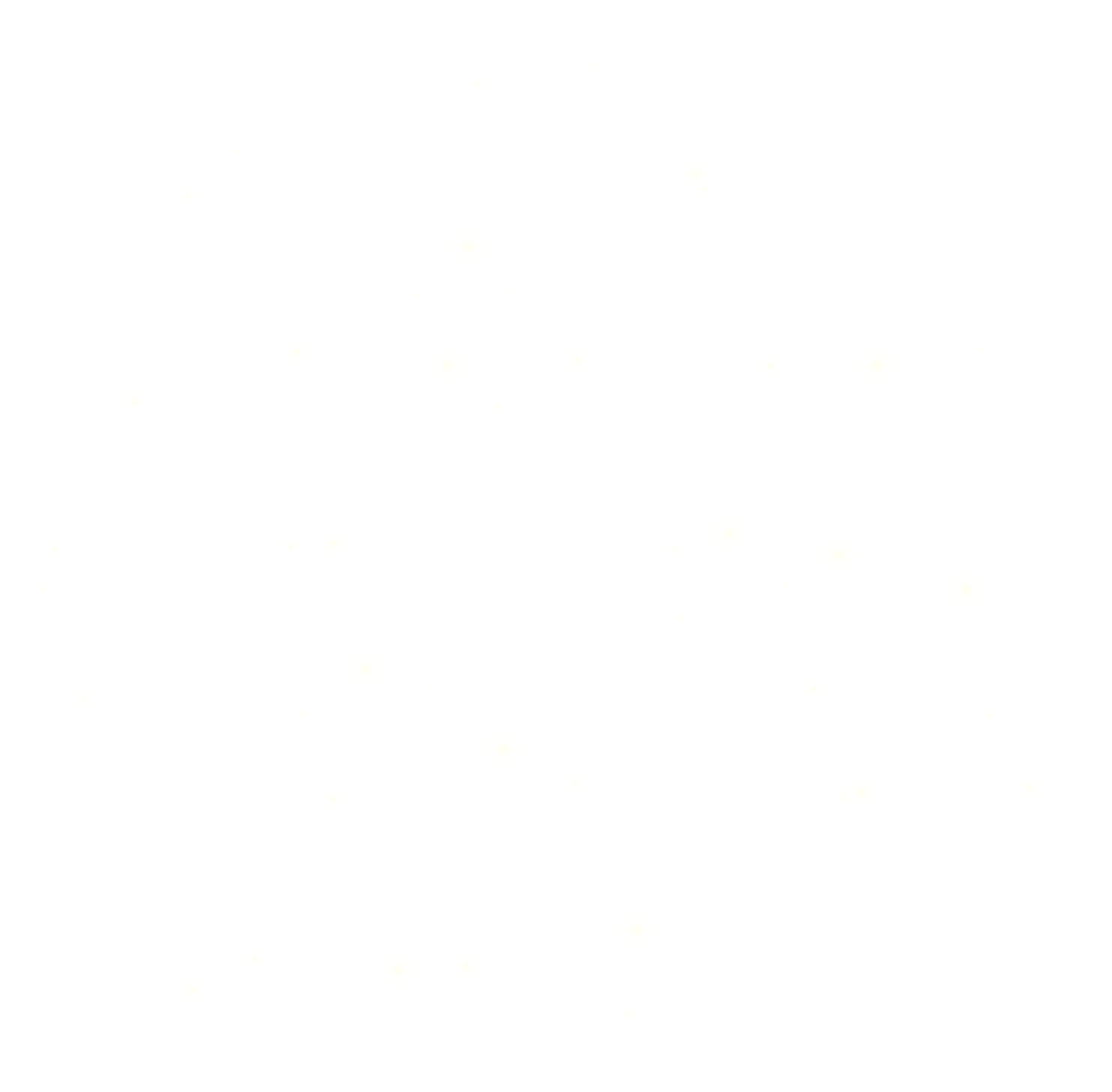 0:00 a. m  - 0:00 p. m .
Miércoles xx Junio 
311 000 0000 - 320 000 0000
0:00 a. m  - 0:00 p. m .
Miércoles xx Junio
Vulputate velit esse molestie 
000 000 0000
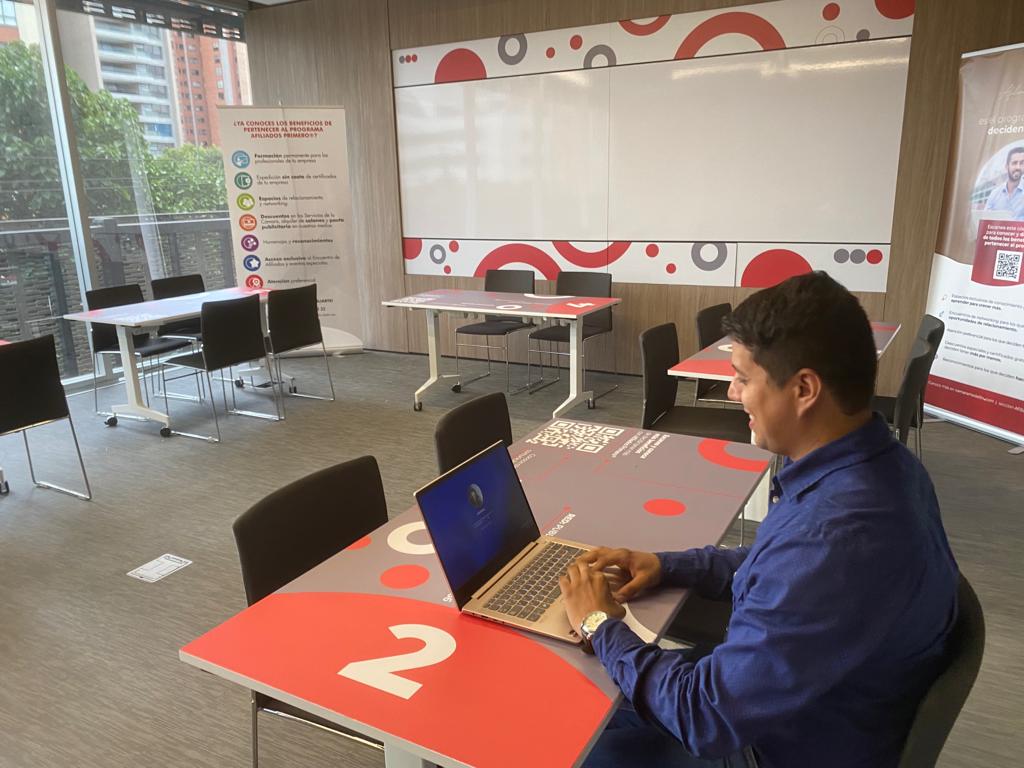 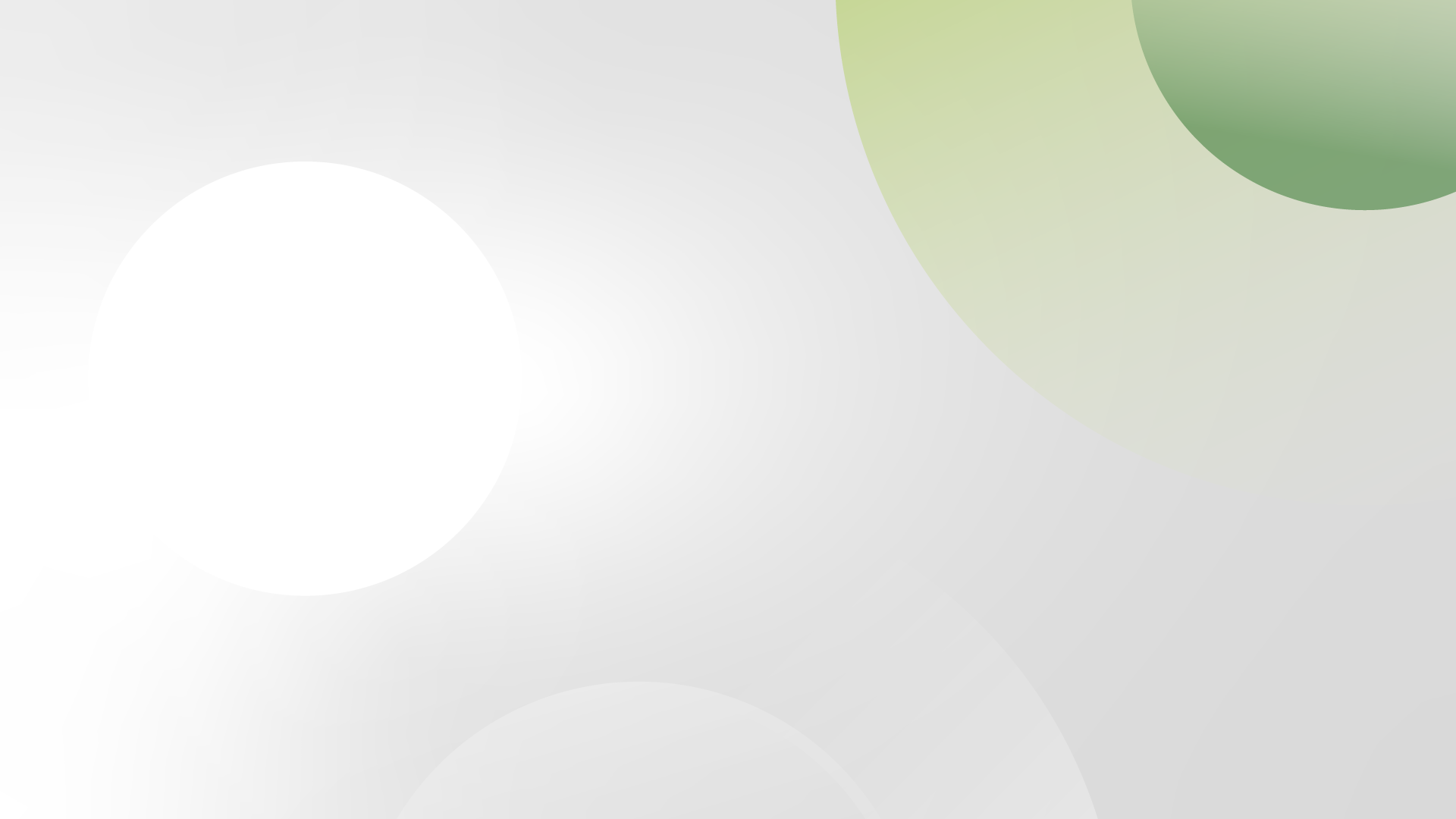 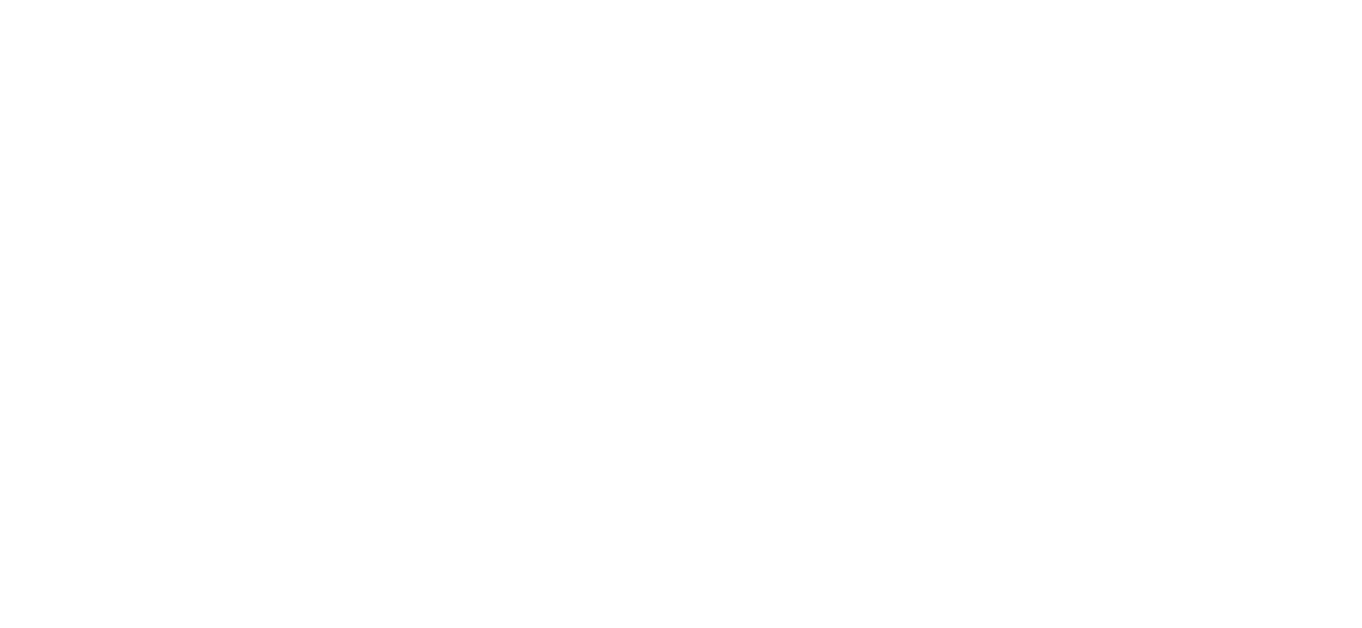 Lorem
ipsum dolor
sit amet, consectetur adipiscing elit
Lorem ipsum dolor sit amet, consectetur adipiscing elit, sed do eiusmod tempor tempor incididunt ut labore et dolore magna aliqua. Ut enim ad minim veniam, quis nostrud exercitation incididunt ut labore et dolore magna aliqua.
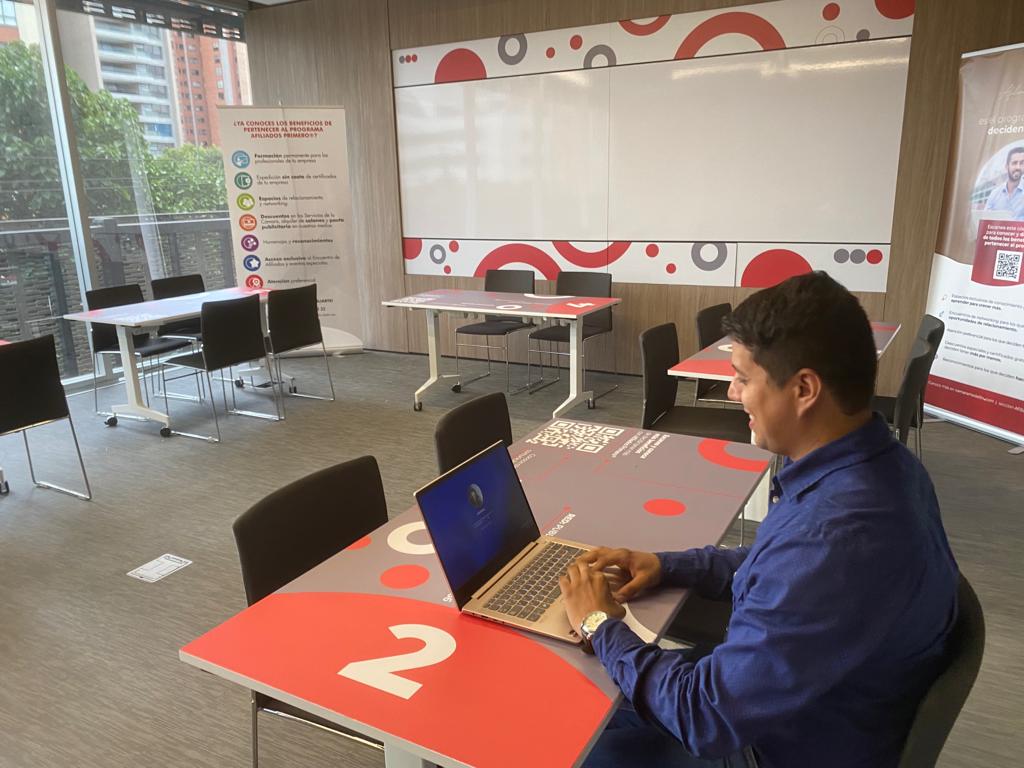 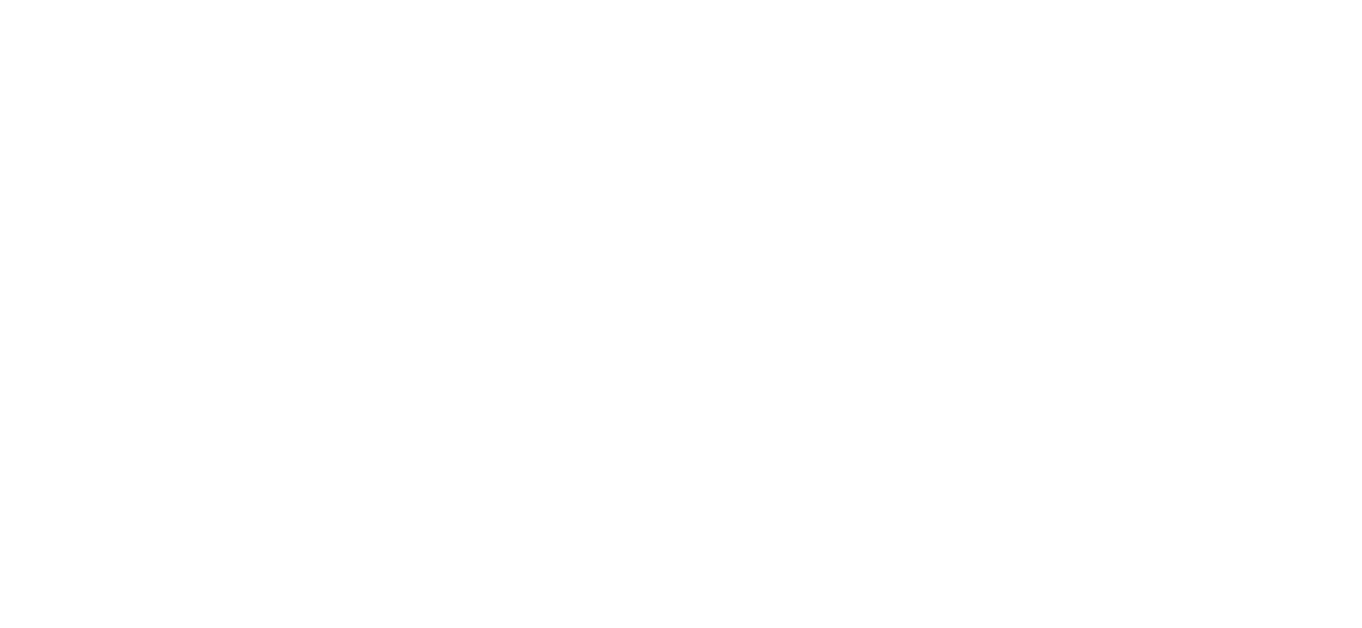 Lorem ipsum dolor sit amet, consectetur adipiscing elit, sed do eiusmod tempor tempor incididunt ut labore et dolore magna aliqua.
01
02
03
04
Ut enim ad minim veniam, quis nostrud exercitation incididunt ut labore et dolore magna aliqua.
Ut enim ad minim veniam, quis nostrud exercitation ullamco laboris nisi ut aliquip ex ea commodo consequat. Duis aute irure dolo.
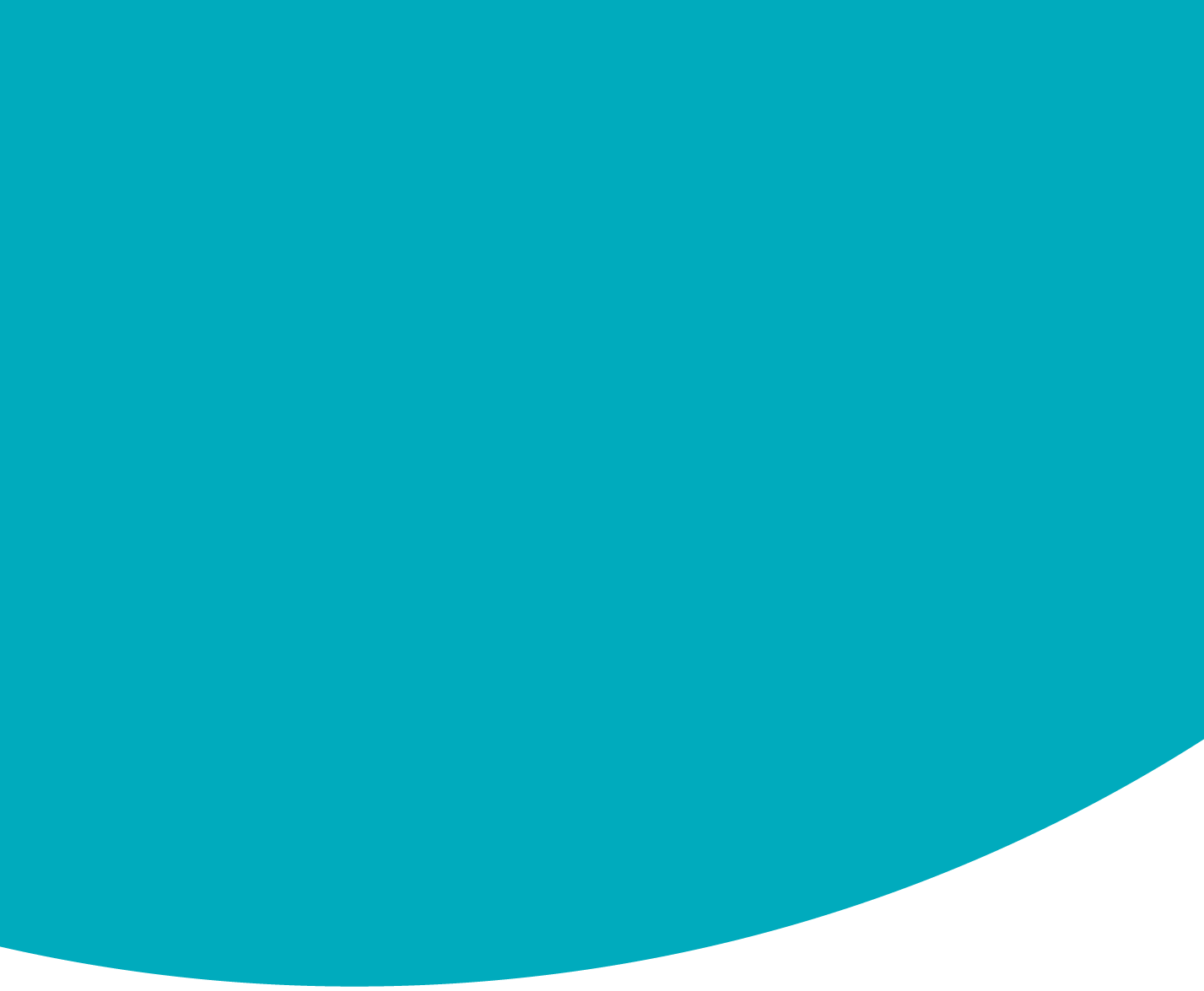 Lorem
ipsum dolor
sit amet, consectetur adipiscing elit
Ut enim ad minim veniam, quis nostrud exercitation ullamco laboris nisi ut aliquip ex ea.
Lorem ipsum dolor
Lorem ipsum 00:00 p. m.
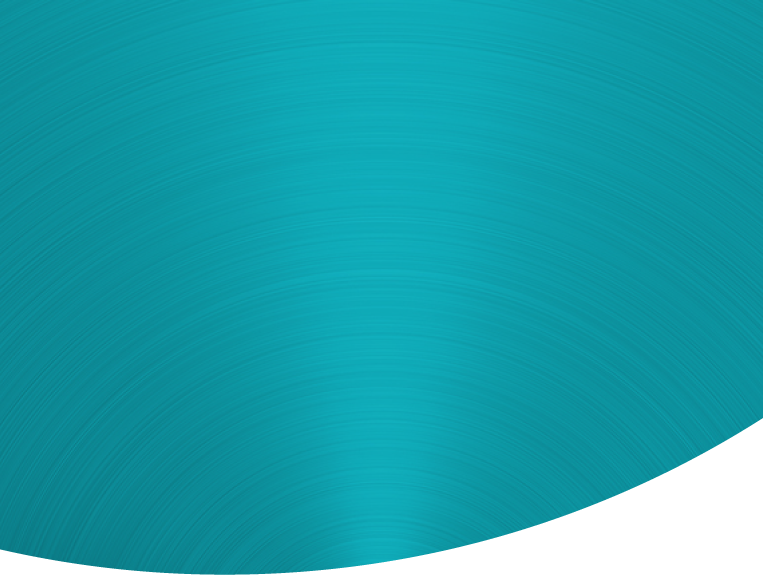 Ingresa aquí
A los íconos se les puede editar el color y tamaño.
* Si está muy delgado el icono, agregar un grosor de trazo (el grosor que consideres, hasta que se alcance a notar) del mismo color de relleno.